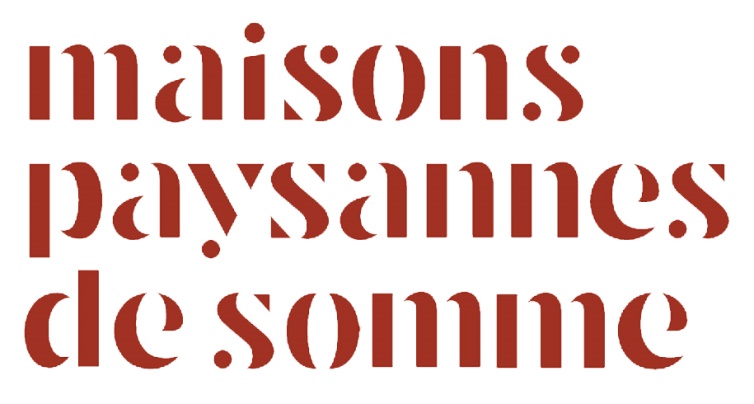 Assemblée Générale  
Creuse
Délégation départementale de
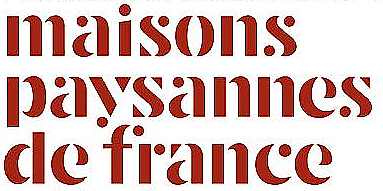 21 avril 2018
Activités de l’année 2017
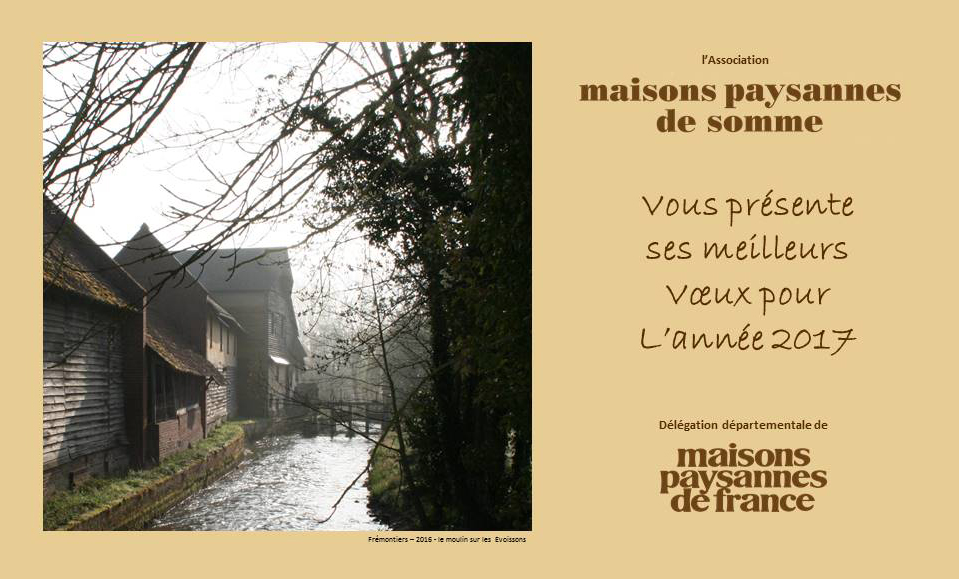 en images
28 avril - 1 mai à Creuse
à la Ferme d’Antan avec les Charpentiers sans frontières
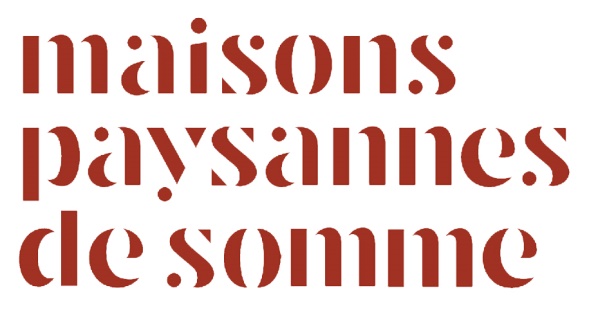 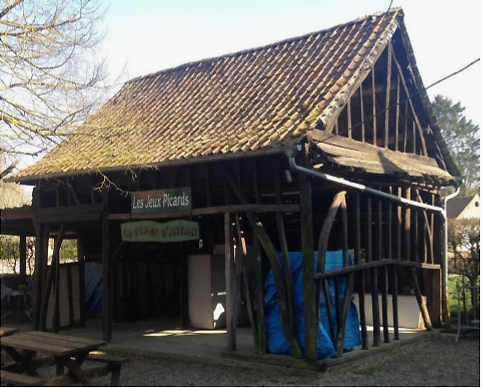 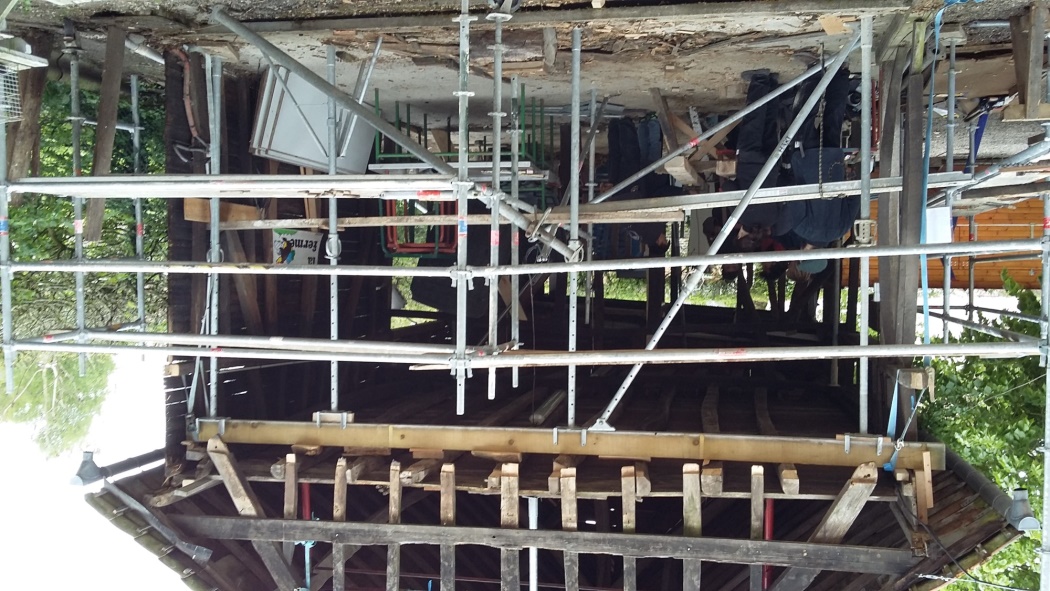 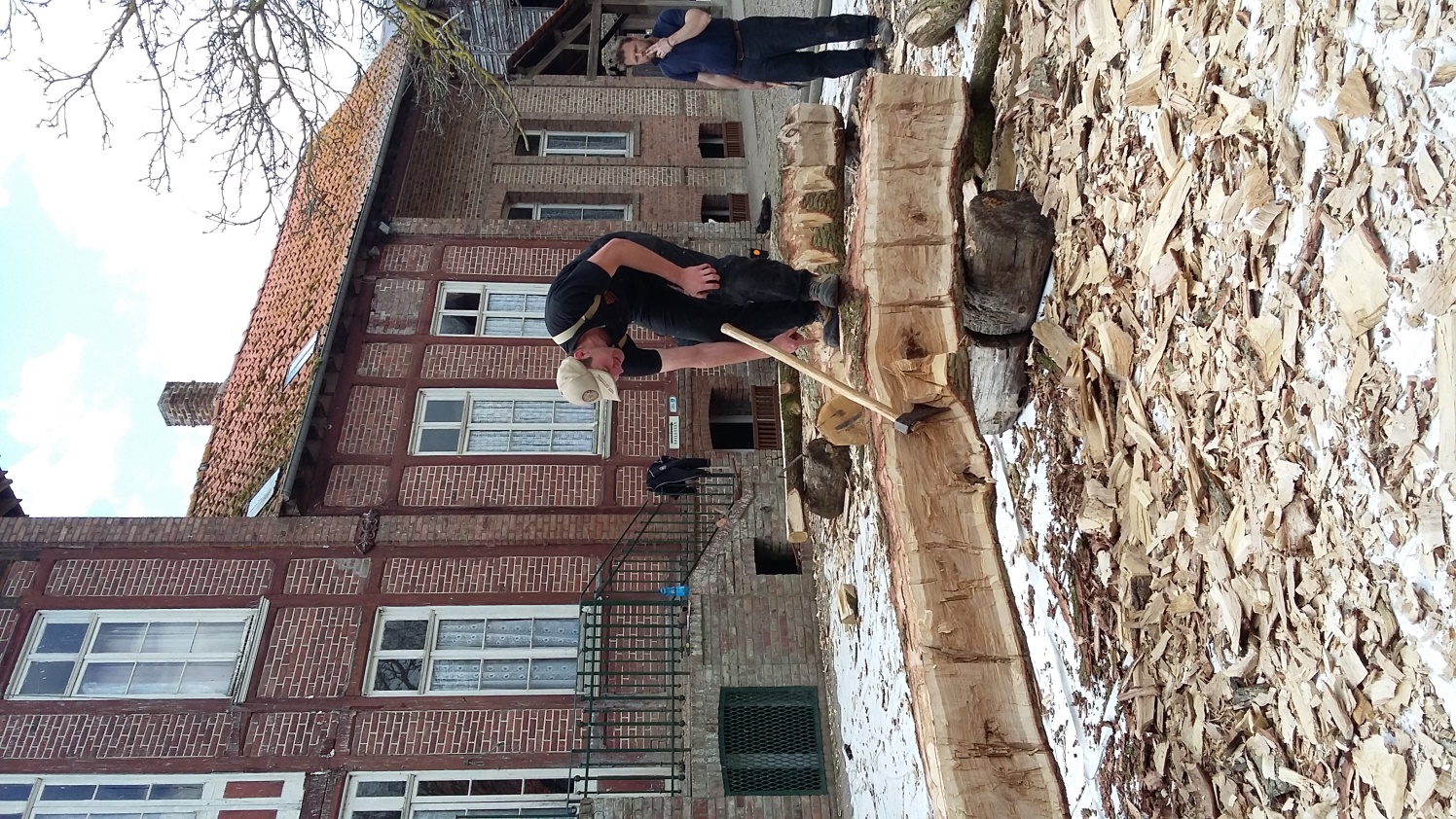 28 avril - 1 mai Creuse
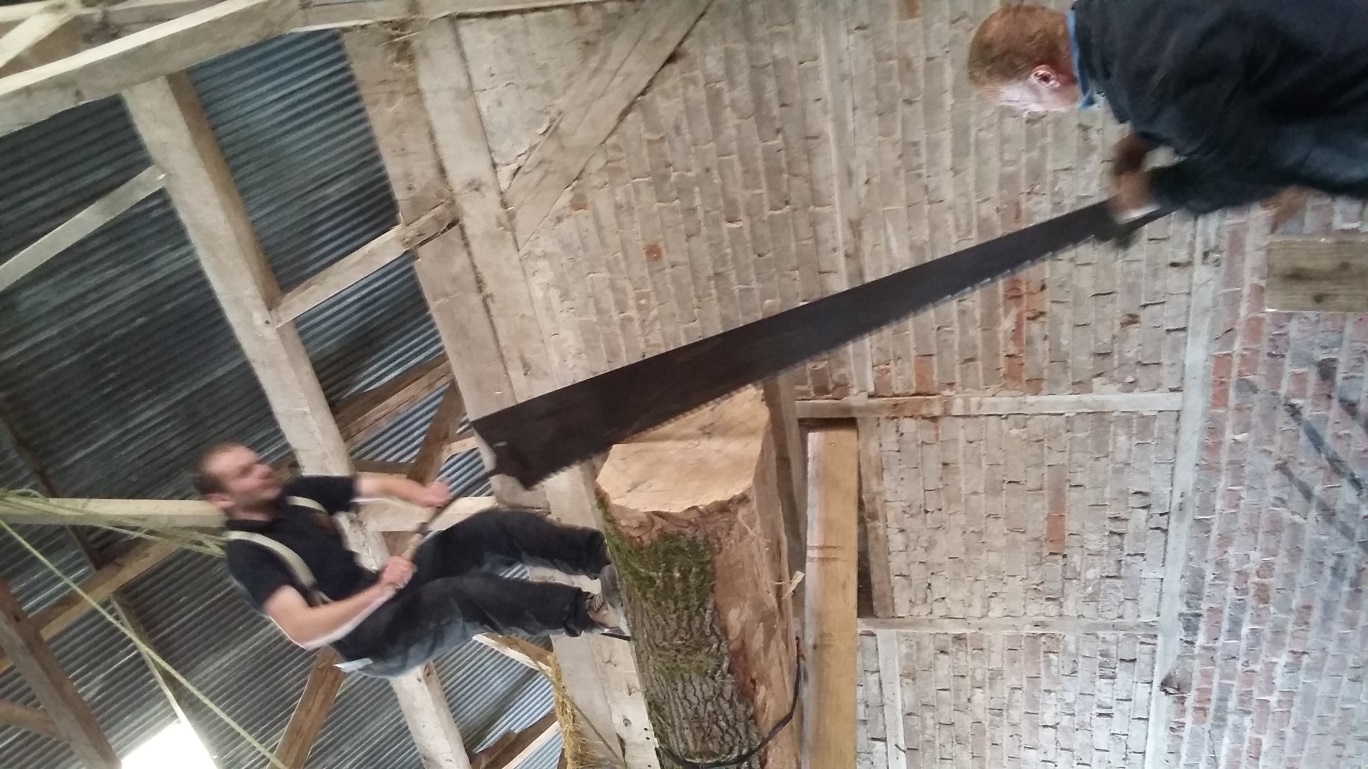 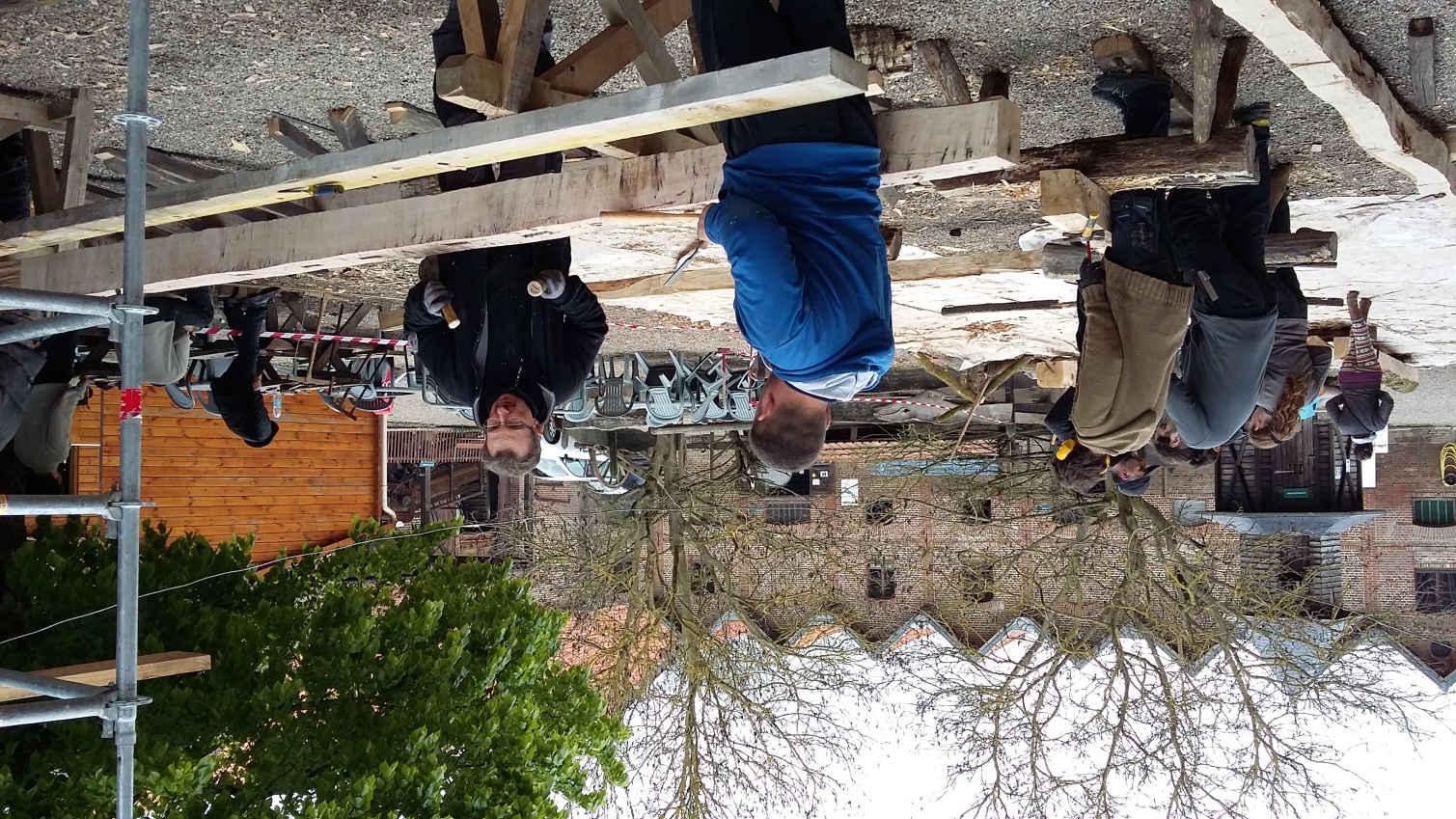 20 mai à Beauvais
AG de
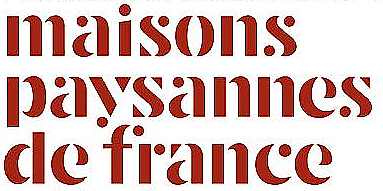 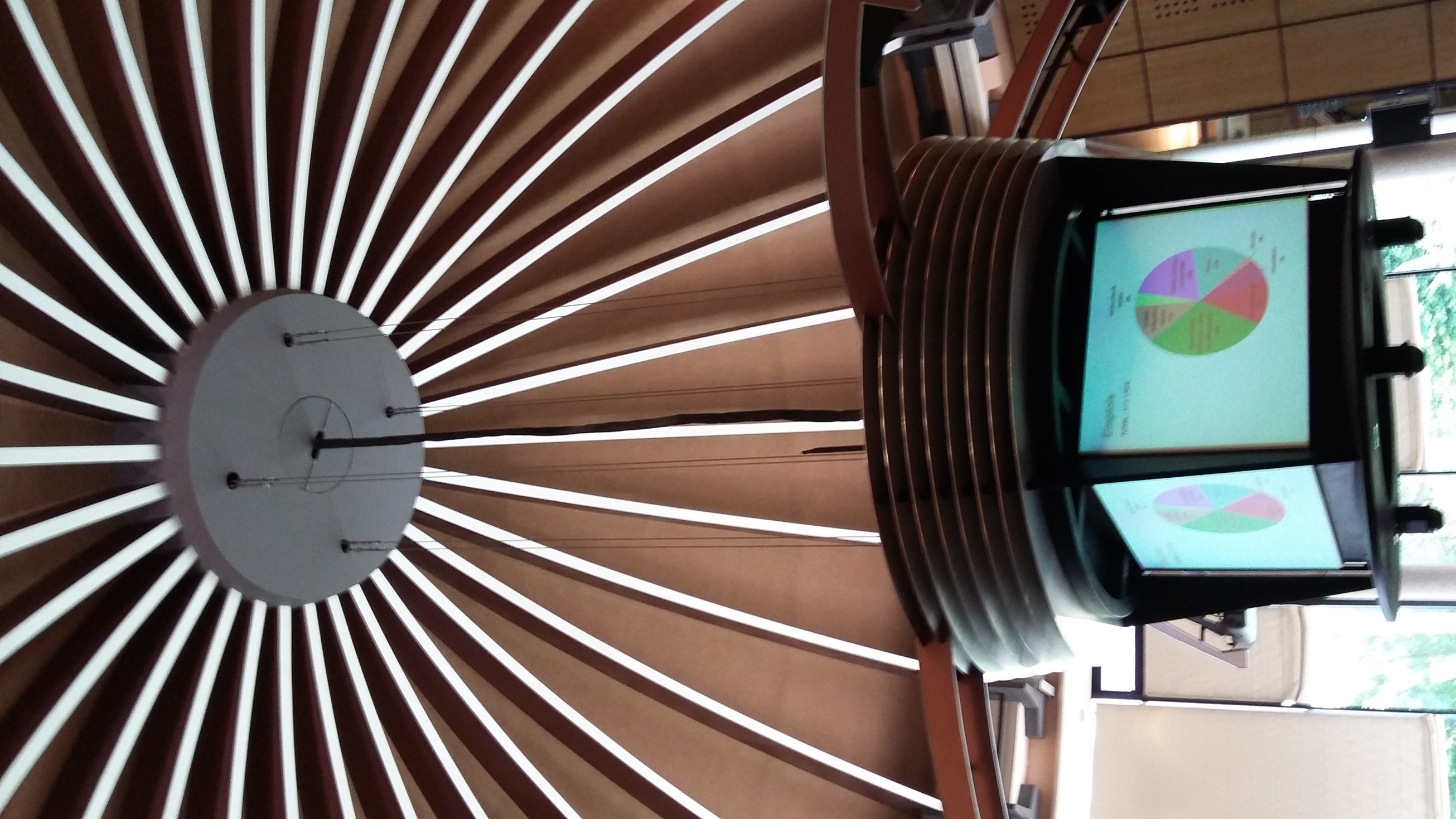 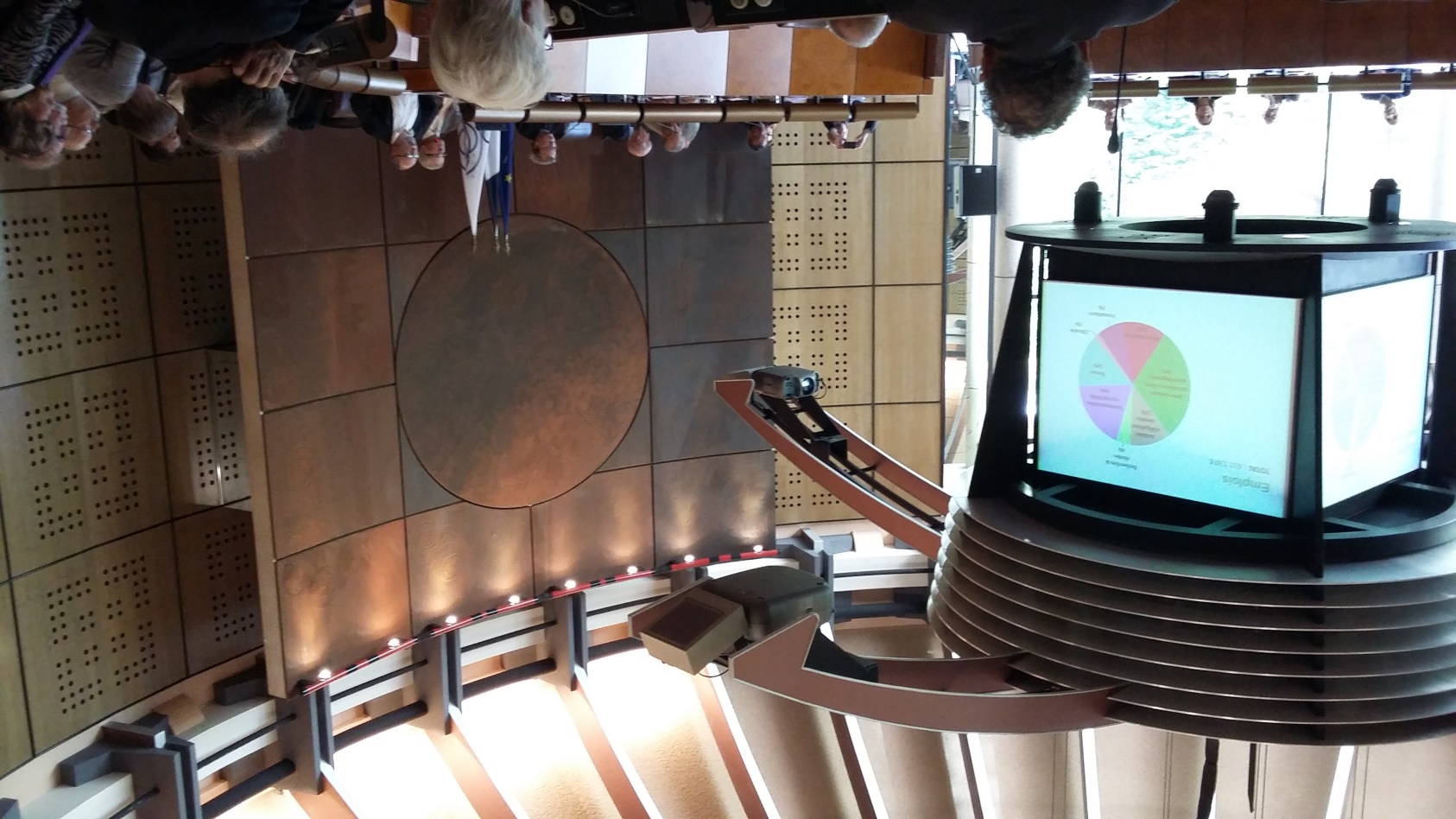 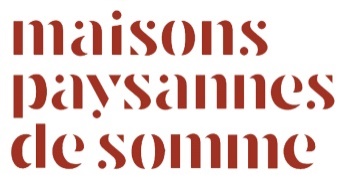 20 mai à Beauvais
visites de chantier et de la ville…
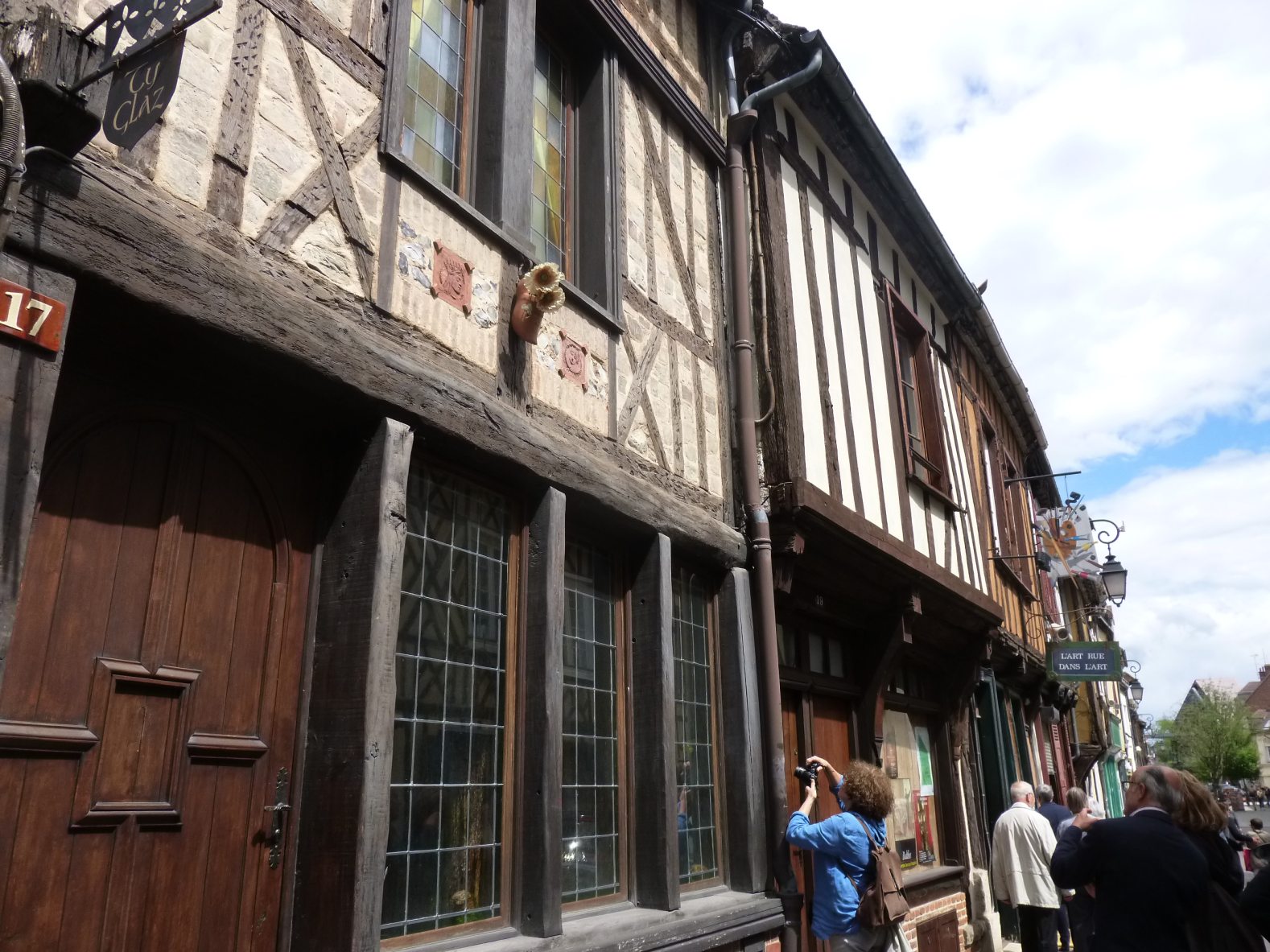 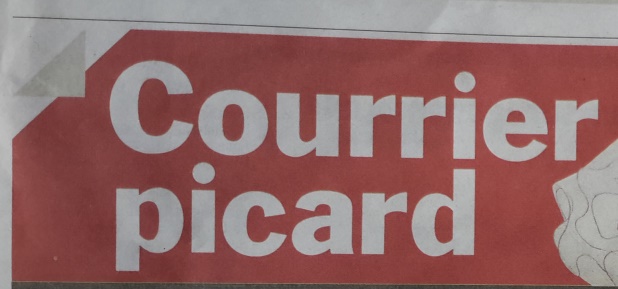 25 juin à Argoules
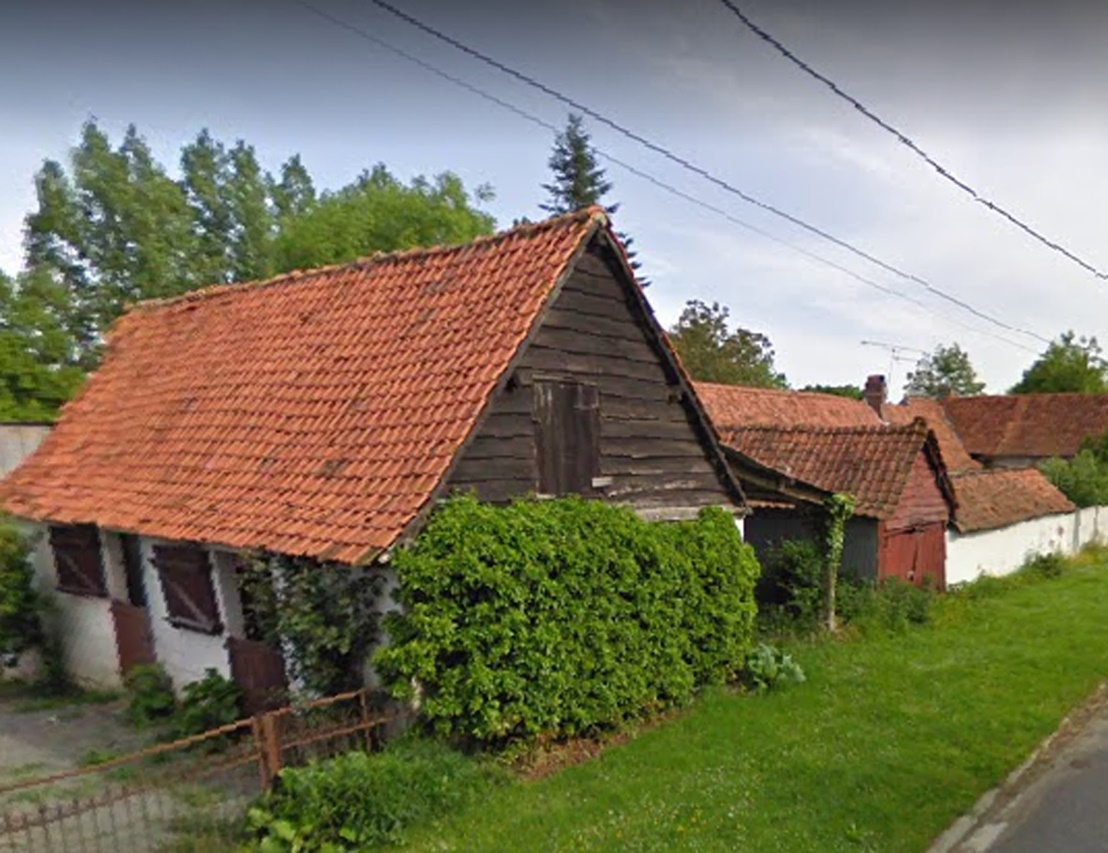 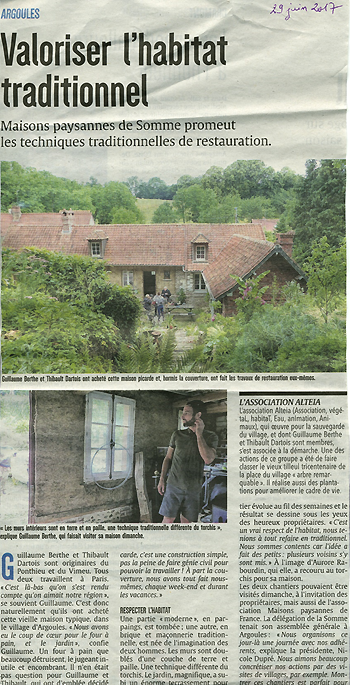 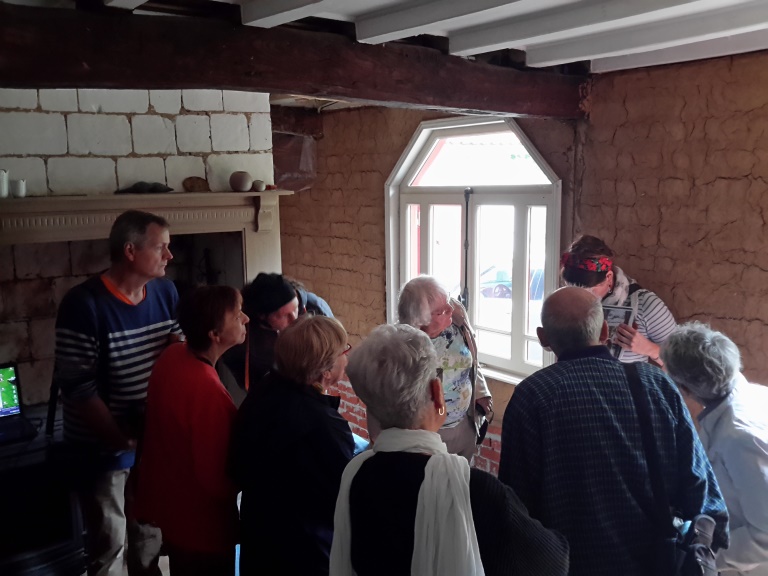 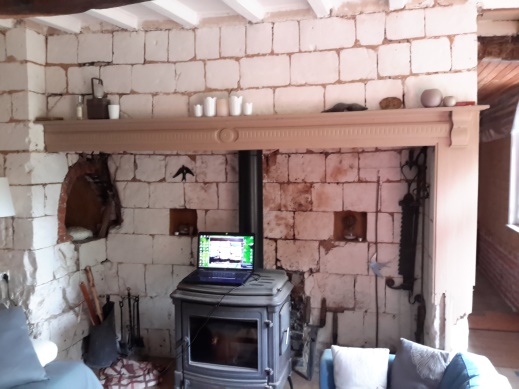 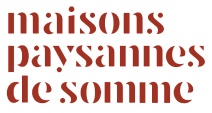 25 juin  à Argoules
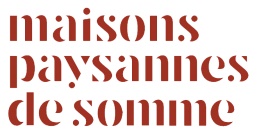 AG de
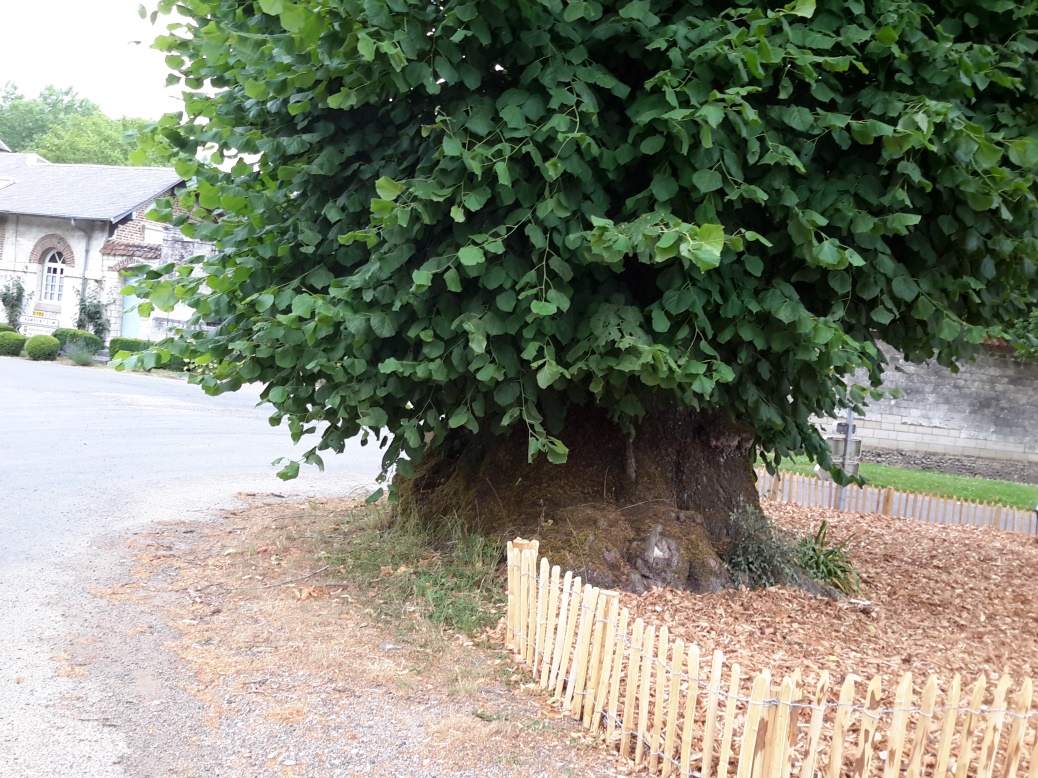 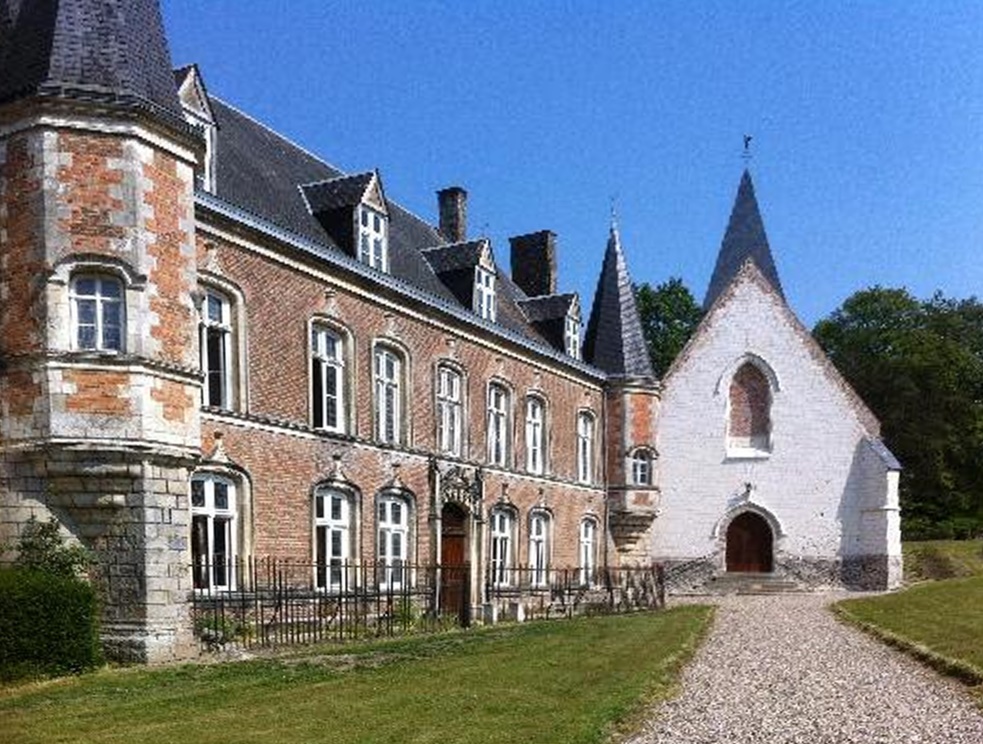 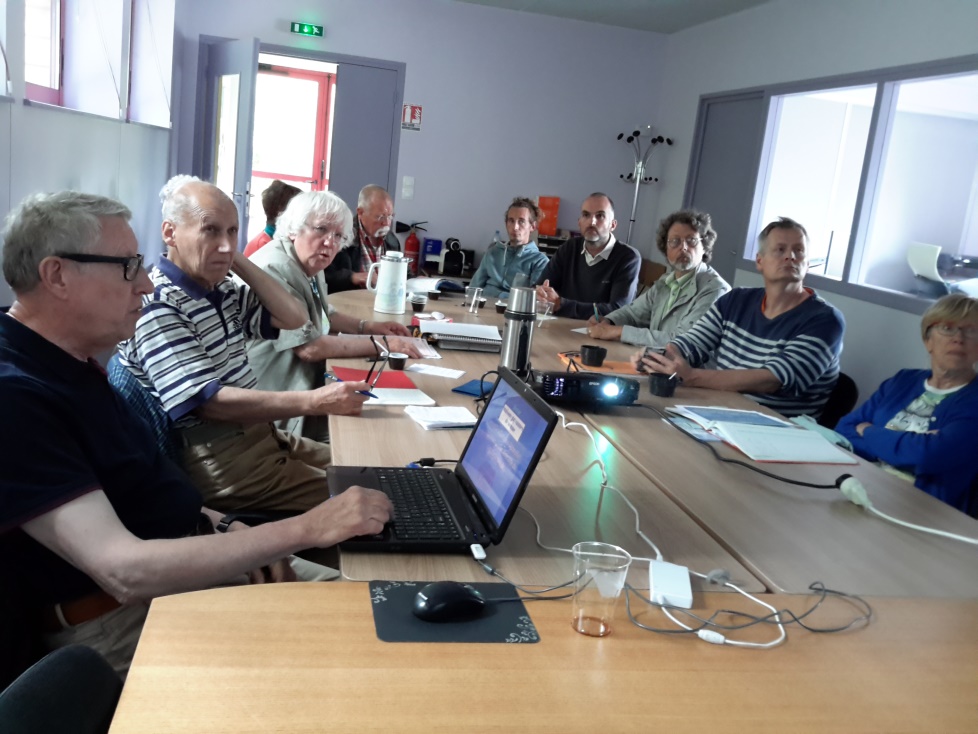 13-15 octobre à Amiens
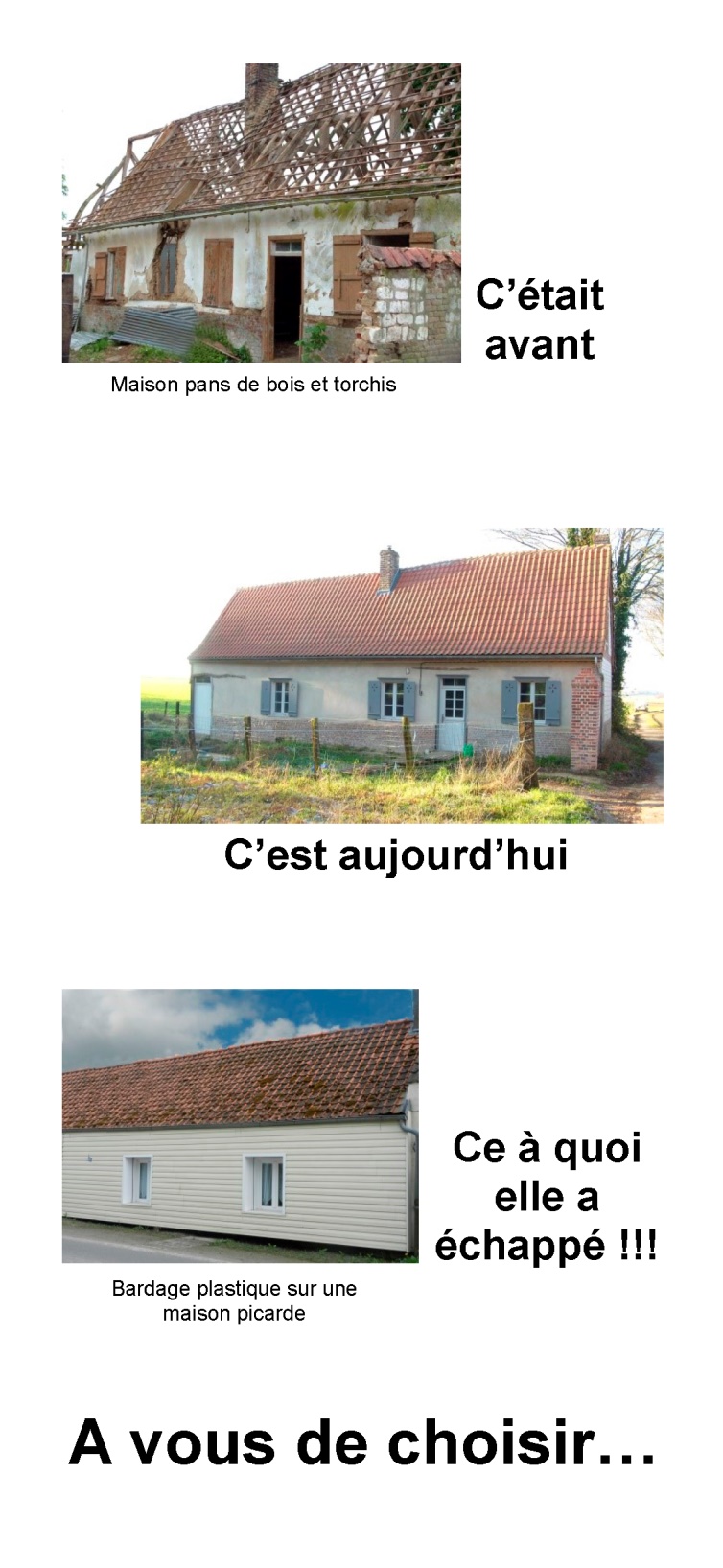 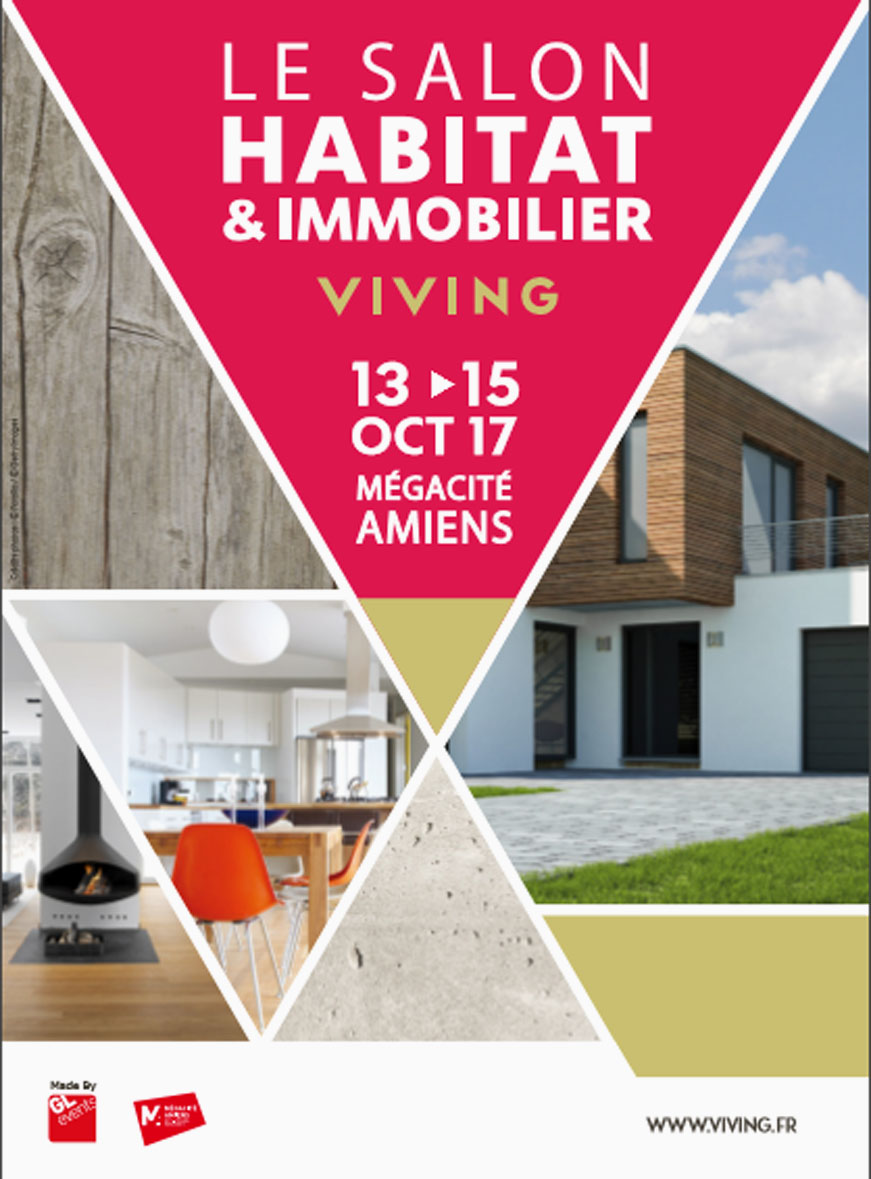 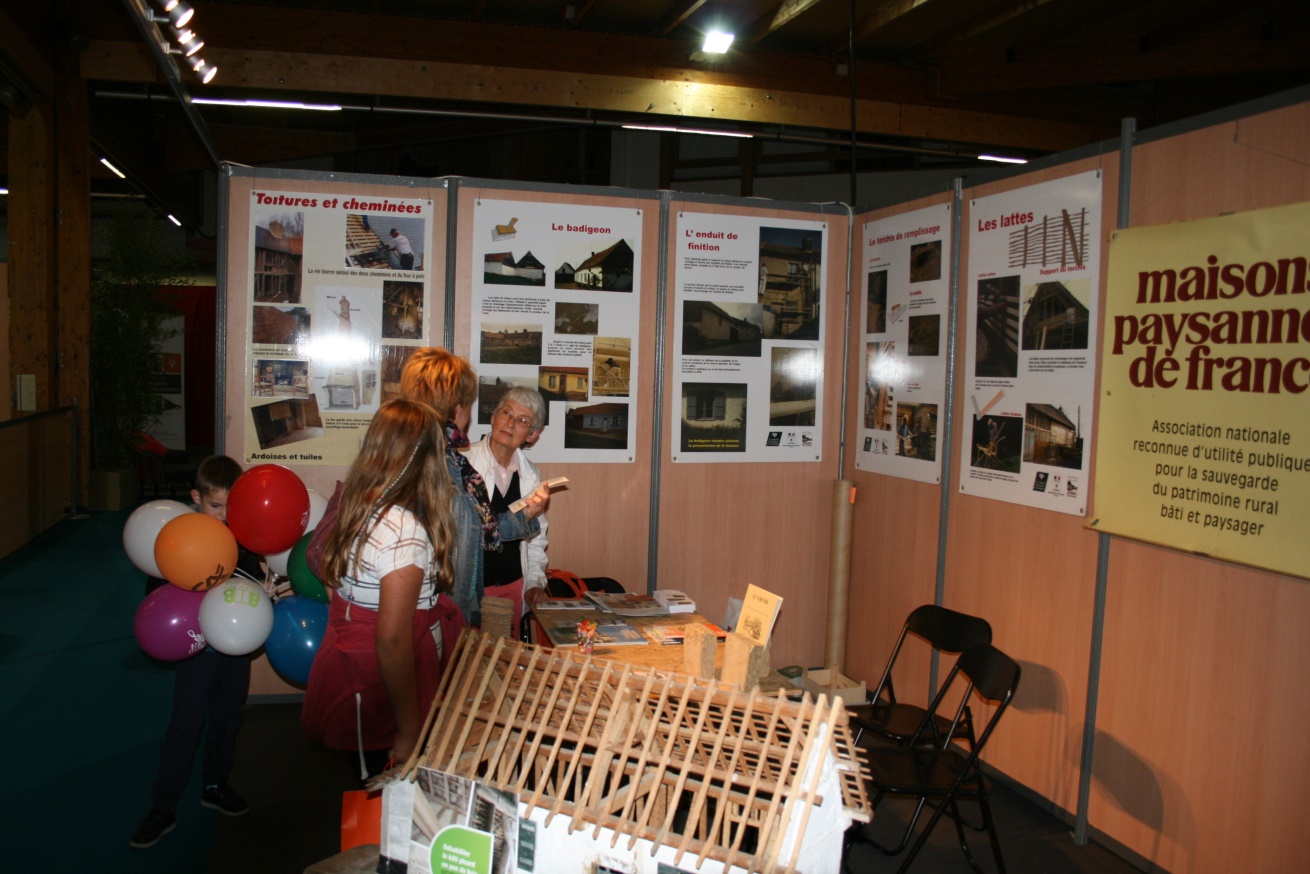 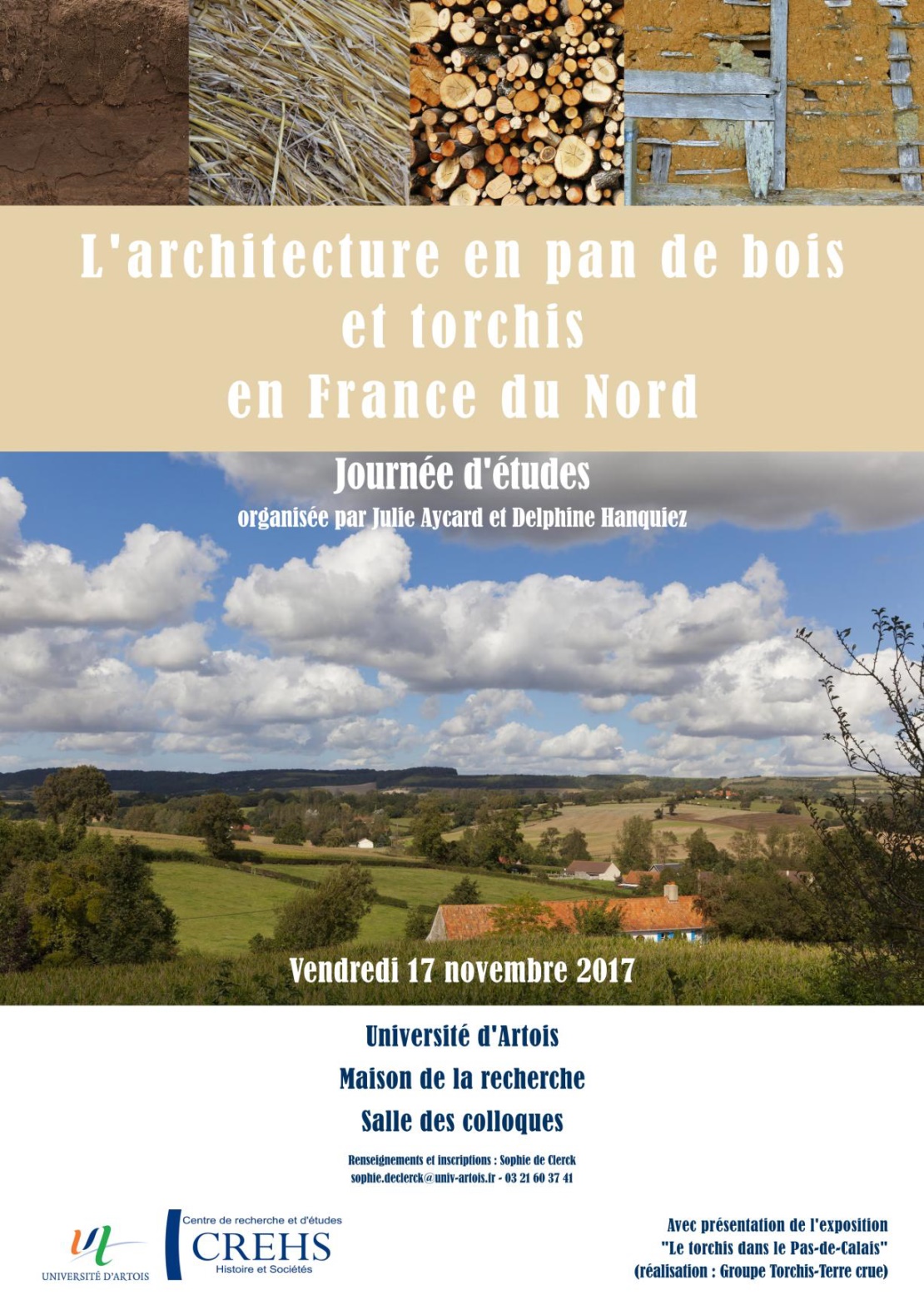 17 novembre  à Arras
Journée d’étude sur l’architecture pan de bois et torchis
Nos partenariats
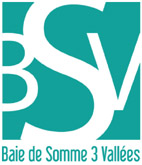 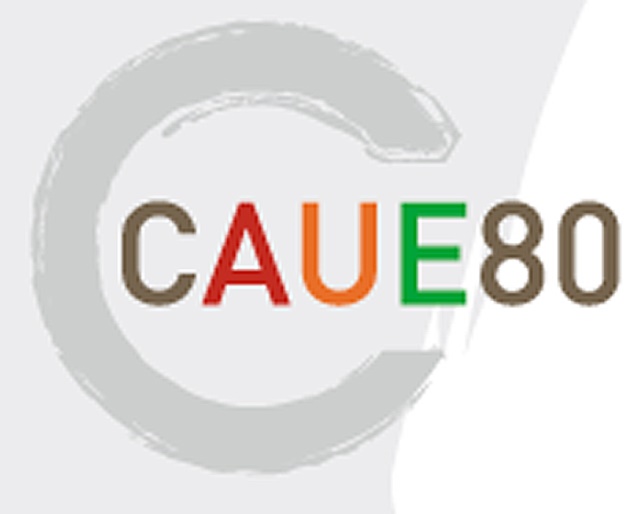 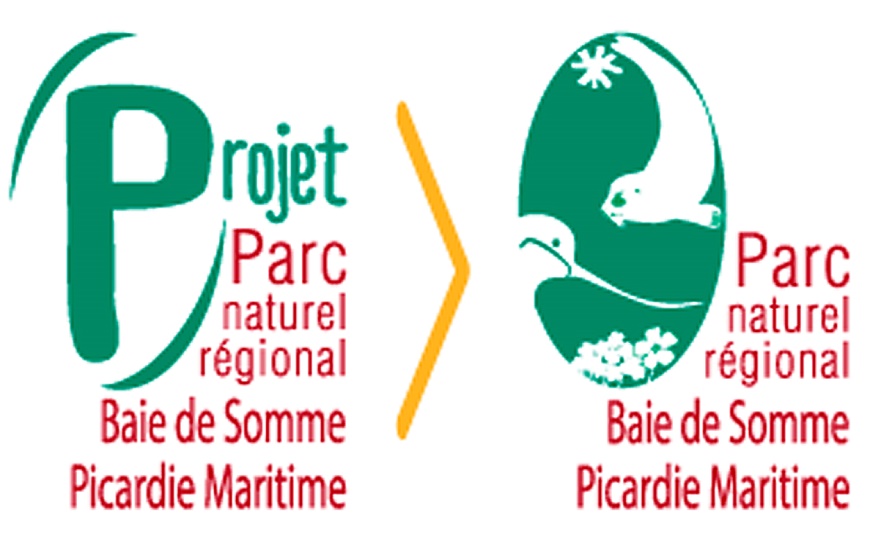 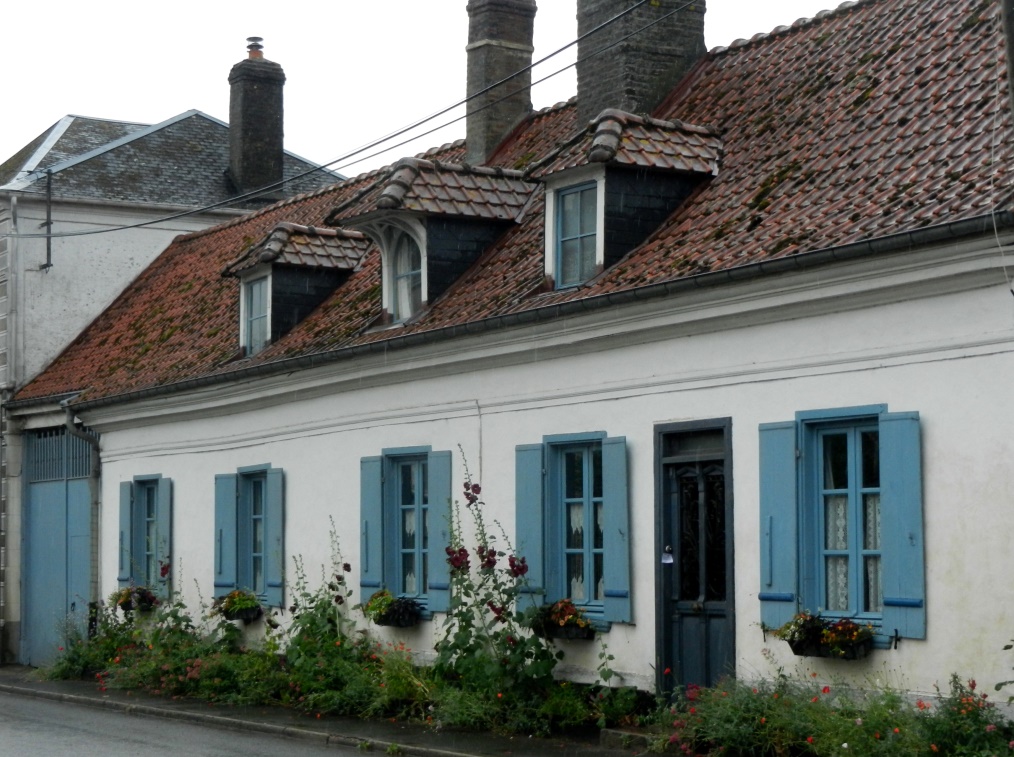 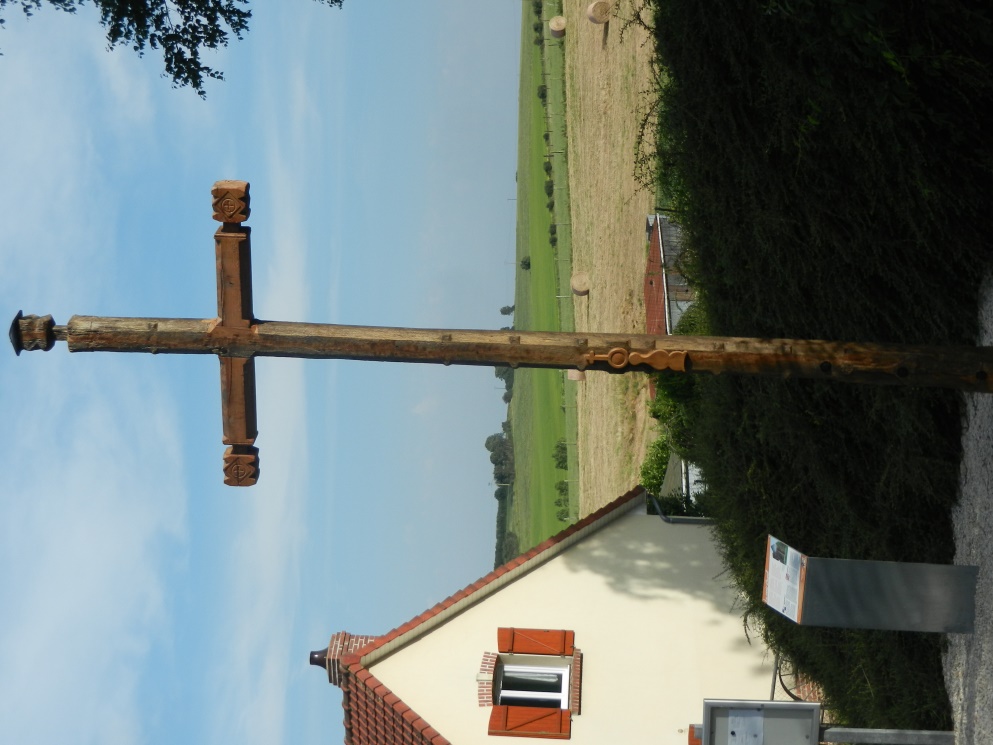 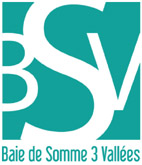 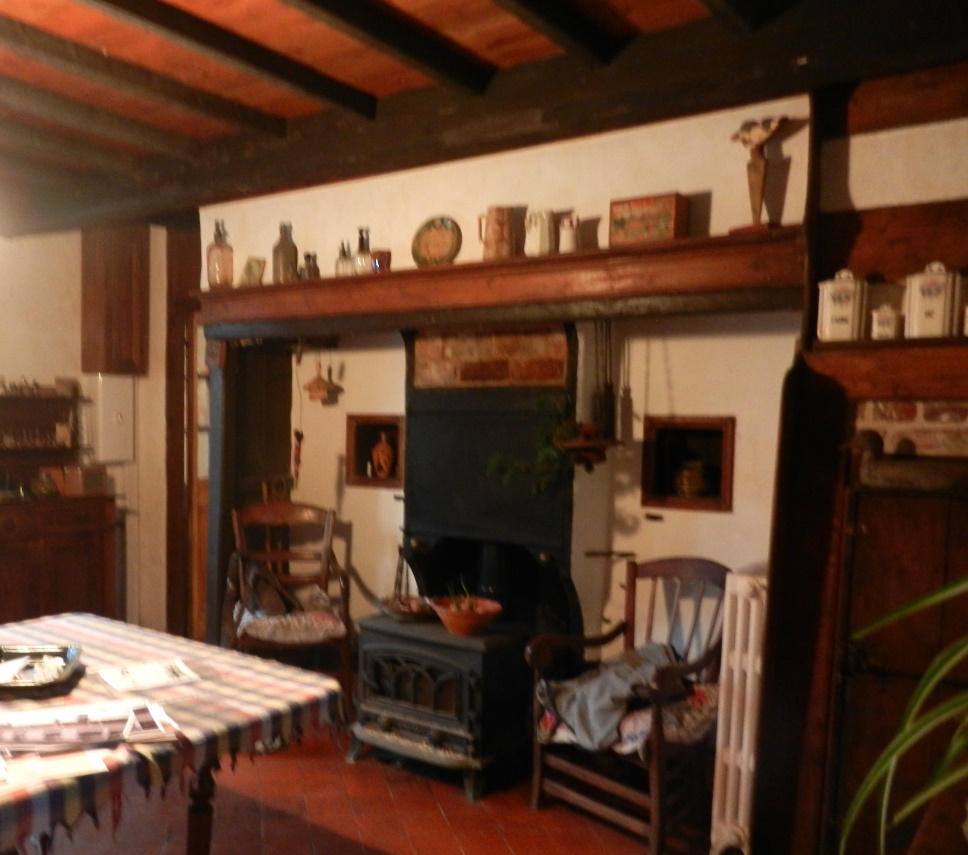 Visites-Conseils
A
B
C
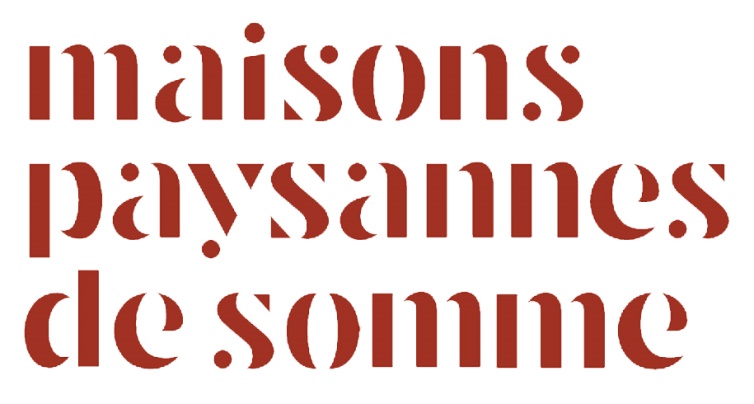 Comptes 2017
Compte de résultat MPS Année 2017

Dépenses 1451,44 €  Recettes    1003,71 €
Fourn. bureau, adm, affranch       20,44        Cotisations et dons                   1003,71
Réception  et déplacement         527,90                                 
Achat  de matériel                         89,30
Dépenses de manifestations       518,80 
Cotisations, Adhésions                  45,00
Dons                                            250,00
                                                                     Solde  négatif     447,73  €
    Actifs et variation
Total actif net au 1er janvier 2017 2355.99 €
Total actif net au 1er janvier 2018 2355.99 € - 447,73€ = 1908,26 €

 Activité des bénévoles
> 300 heures soit équivalent à +  de 2 mois de Travail Temps Plein
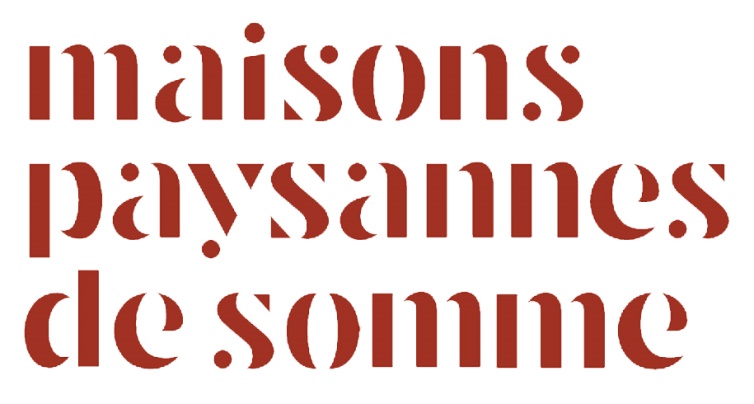 Questions diverses
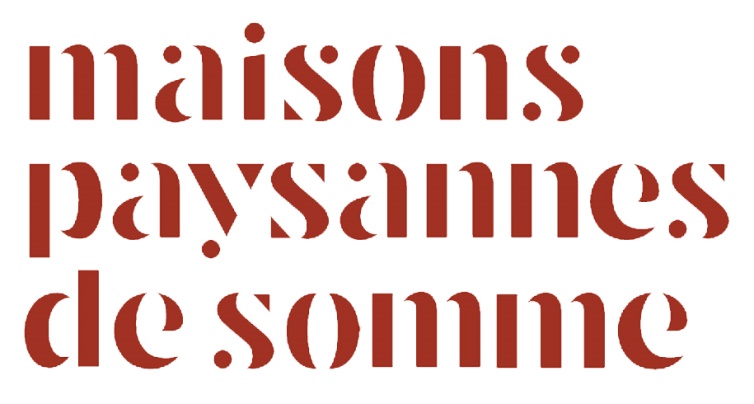 Échanges: quels projets pour notre association?
1978 - 2018
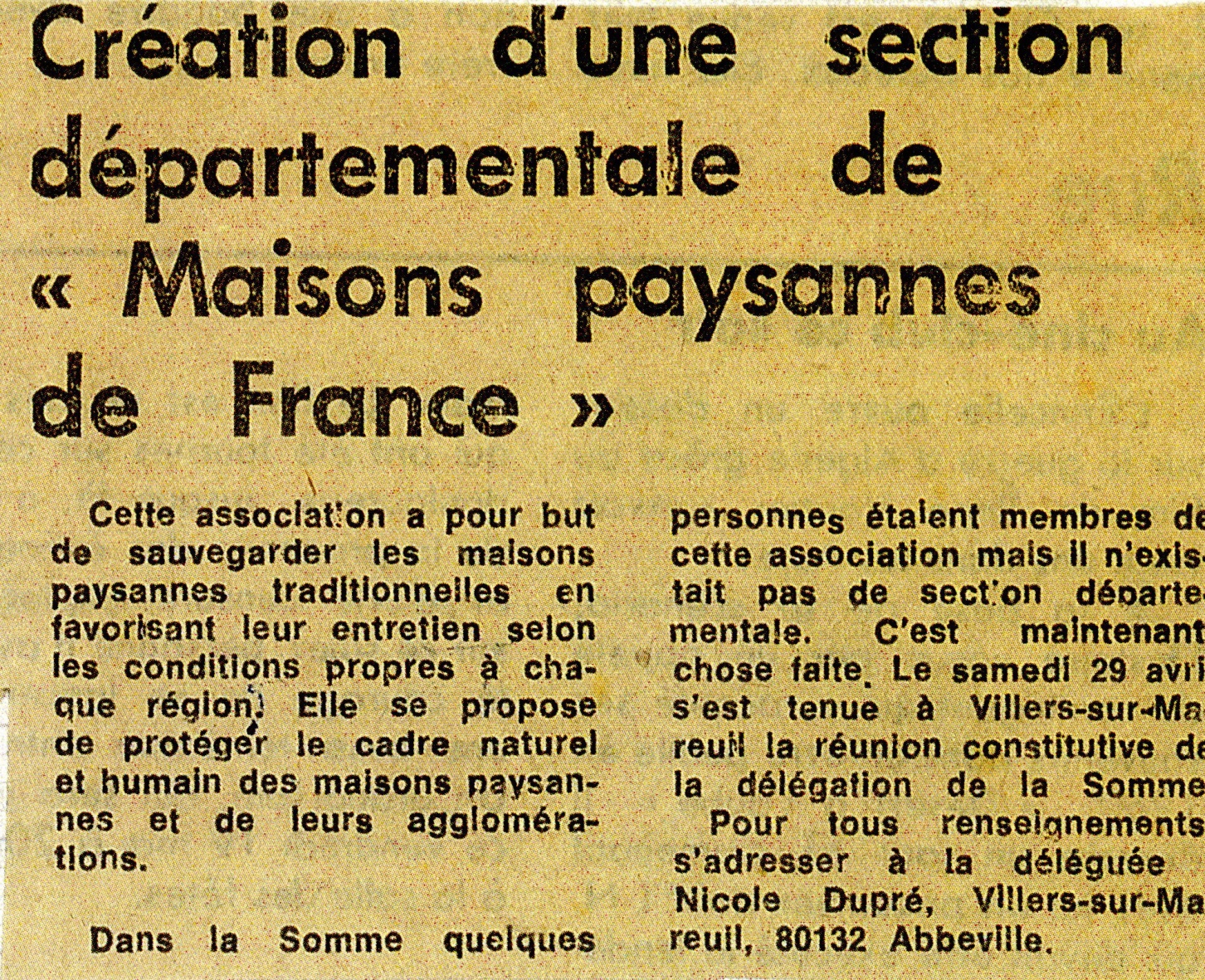 ?
Évolution relative des effectifs sur  les 20 dernières années